Fiber Laser Amplifier Technology Based on Photonic Crystal Fibers
Donald L Sipes, Jason D Tafoya and Daniel S Schulz
Optical Engines Inc.
Topics
Amplifier Design goals
PCF Fiber
Monolithic Components
Amplifier Design
Pulsed Amplifiers
Optical Engines, Inc. Confidential and Proprietary
Optical Engines Inc.
Founded 2004 in Crystal Lake, IL
6 Full and Part time Employees
Background
Novel Fiber Devices, Fiber Lasers and Mid IR lasers
First SSL Pumped by BA Diode (1984)
532nm:  5mW @ $15k (1987) to 100mw @$80 today
First YbEr Amp: 
 21dBm @ $95k (1992) to 32dBm @ $3k today
Largest Distributed Amplifier Systems (Verizon)
Device Types
Multi Fiber Pumps and Combined Pumps to over 2kW
Co and Counter Pump Combiners
Fiber Amplifier Harnesses and Complete Amplifiers
Seed Sources
Optical Engines, Inc
MOPA Hybrid Lasers Sources
Diode Laser Seed  -  Compact, Narrow Linewidth, High Speed Modulation
  Fiber Laser Mid Stage – High Gain, Flexible Beam path High Average Power
  Bulk Amplifier Stage -  Low Gain, High Energy Storage,  High Hold off
Bulk Stages
Isolated Fiber Stages
Beam
Shaping
Seed
Source
Issues:
  Fiber Nonlinearities
  Total Gain
  Gain per Stage
  Thermal distortions
The challenge is to create a fiber amplifier  that has enough energy handling capability to consolidate these stages
Optical Engines, Inc
NKT Photonics PCF Fibers
Advantages
Large Core
Low NA
High NA Clad
Advanced Structures Possible
High F of M
Disadvantages
Expensive
Hard to Cleave, Splice
Custom Combiners
Current Records:  approx 1mj in 2-4nsec
Over 1MW in the psec regime
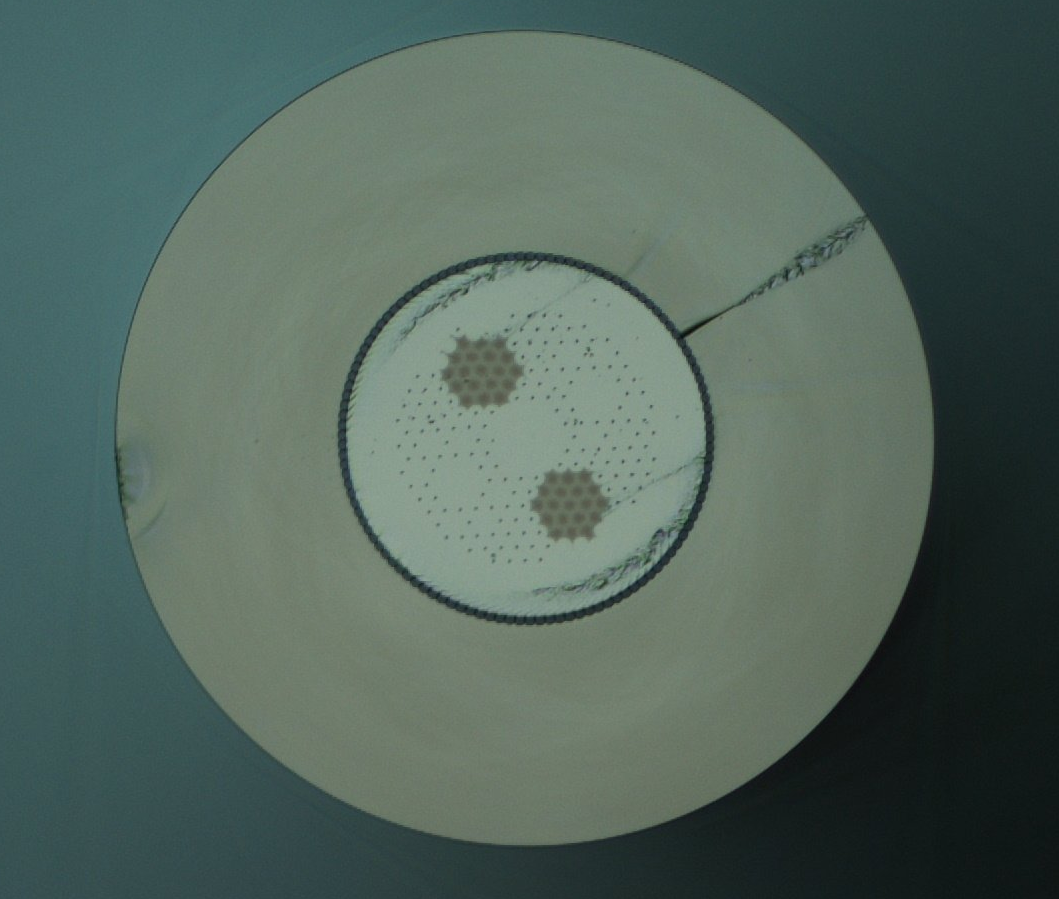 40 um Core, 500um .55 NA Clad
PM Yb Doped Gain Fiber
Optical Engines, Inc
Why PCF Active Fibers?
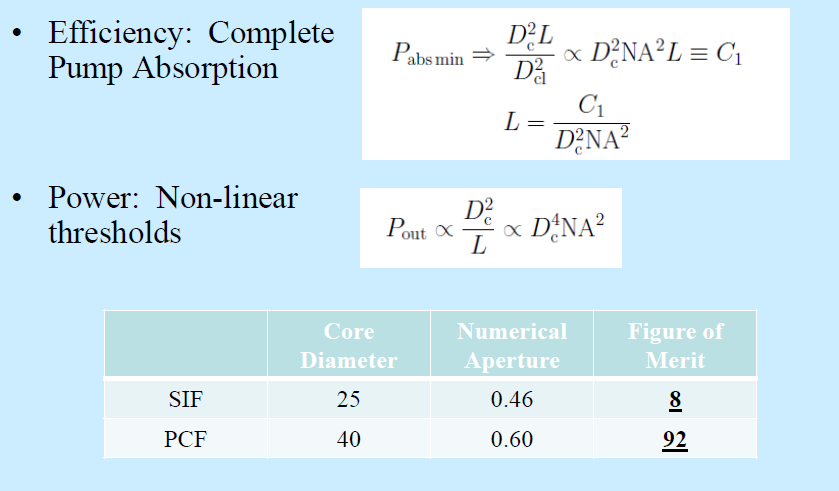 Optical Engines, Inc
Segmented Acoustic  core with three different domains
Yb-2
Si
Si
Yb-1
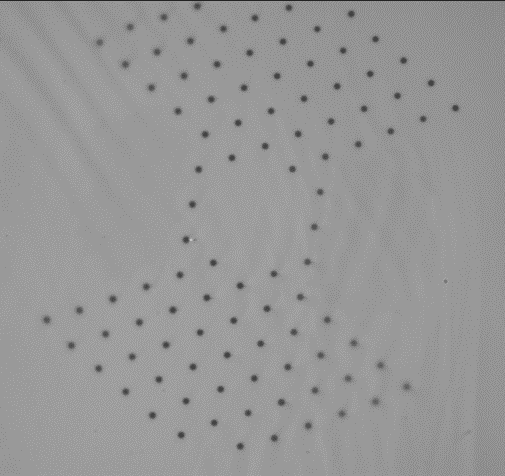 Yb-2
Yb-2
990 W output power
73% slope efficiency
300 MHz linewidth
<1.3 M2 value


Fabrication risk: Index matching of Yb-2 and Si has to be very precise in order to obtain perfect mode quality and modal stability.
Si
Craig Robin, Iyad Dajani, Clint Zeringue, Benjamin Ward and Ann Lanari, "Gain-tailored SBS suppressing photonic crystal fibers for high power applications", Proc. SPIE 8237, 82371D (2012)
Optical Engines, Inc
Better SBS suppression with smaller domains
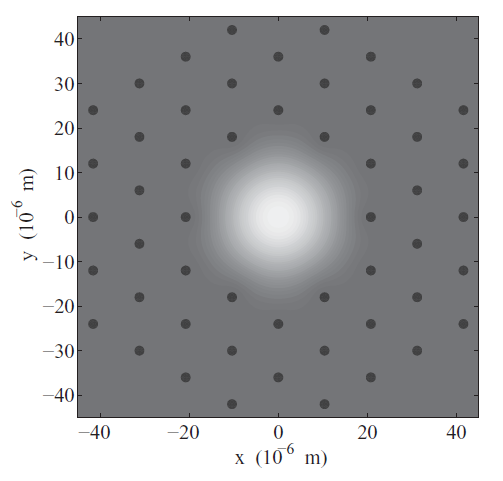 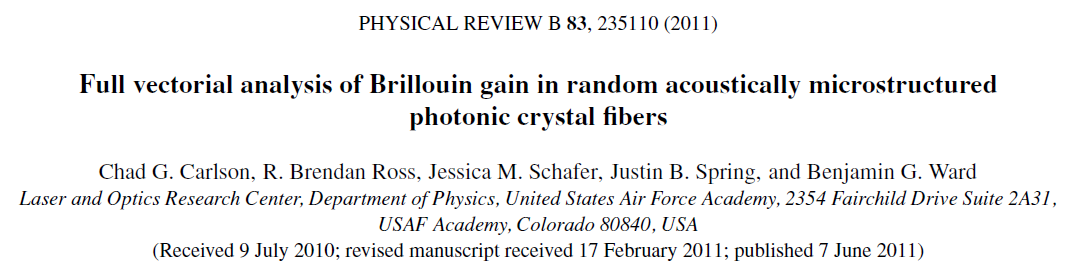 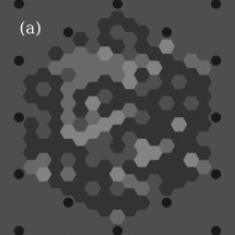 Optical Engines, Inc
µSAT fiber core with three different components
Optical Engines, Inc
Gain Tailored uSAT Core Design
Improved µSAT design
Successful SAT design
A domain size of 2µm instead of 10µm improves SBS suppression. 
Six identical outer cores provide better index homogeneity.
Optical Engines, Inc
Collaboration with Lt. Col Ben Ward
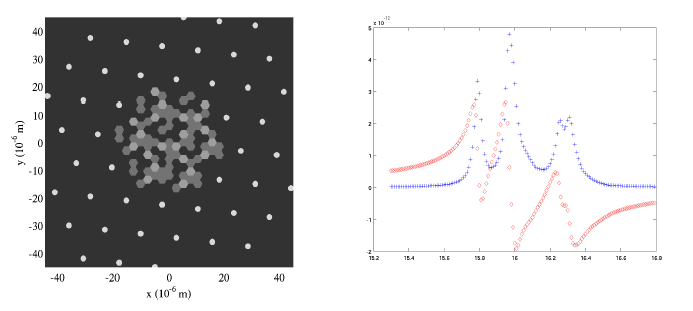 Delivered
uSAT Fiber
3 Yb-1
8 Yb-2
8 Si
uSAT
Shows an
Up to 
7.3dB
SBS
Improvement
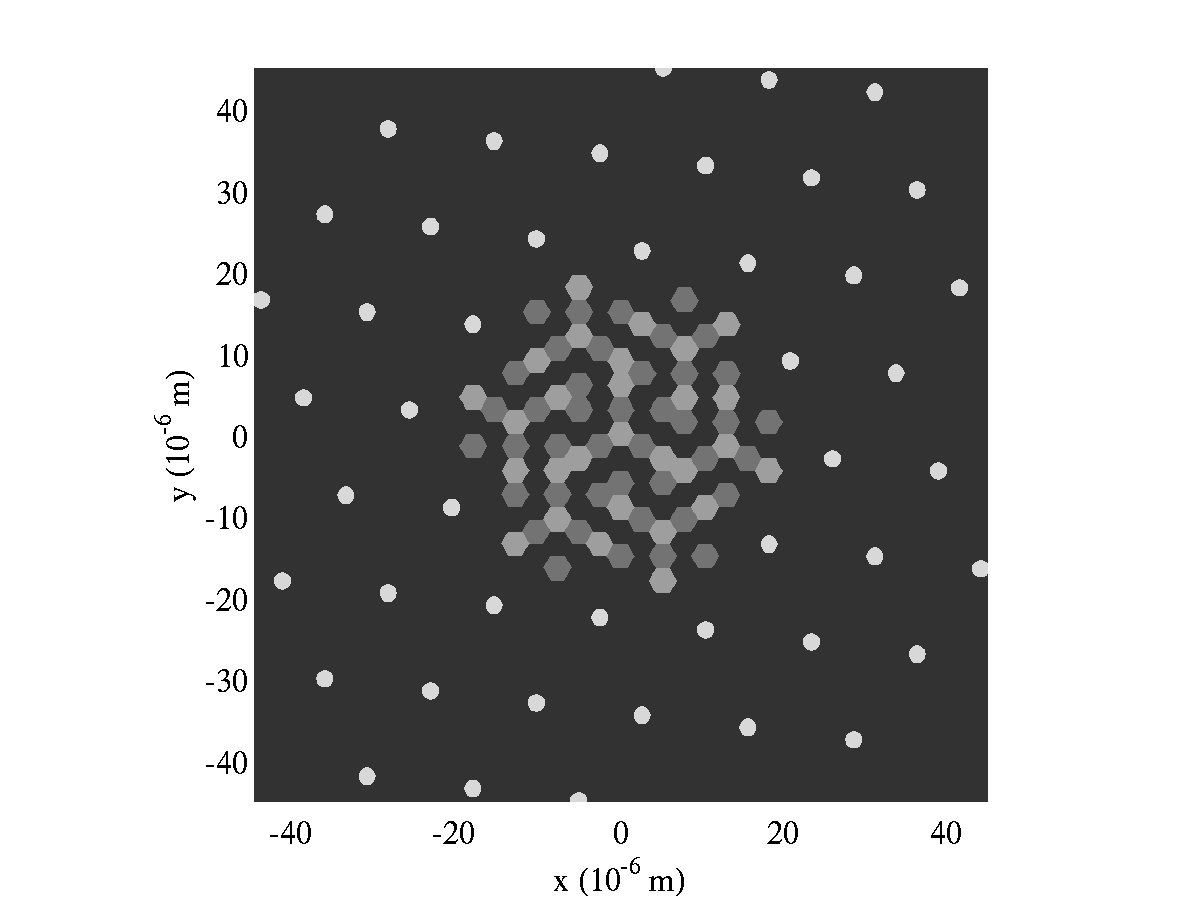 Simulated
uSAT Fiber
4 Yb-1
6 Yb-2
9 Si
11
Optical Engines, Inc
Fiber with mode suppressing side cores (MSS)
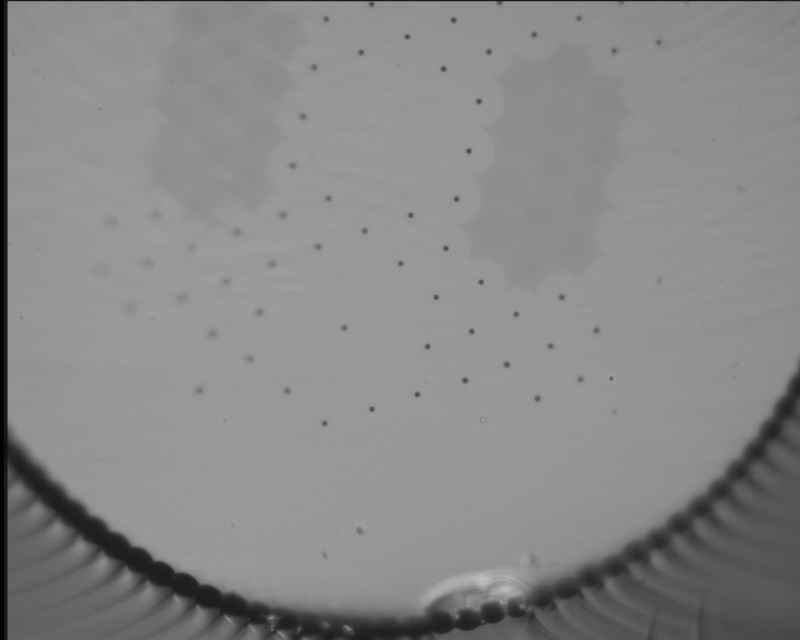 First higher order mode couples out of the central core by coupling to the side core.
Due to the airhole in the center, the fundamental mode does not couple to the side core.
Un-doped mode suppressing side core on either side of the central Yb-doped core.
Optical Engines, Inc
Passive MSS fiber tests
Same seed power
Fast axis, 1064nm, Ø28cm coil
Slow axis, 1064nm, Ø28cm coil
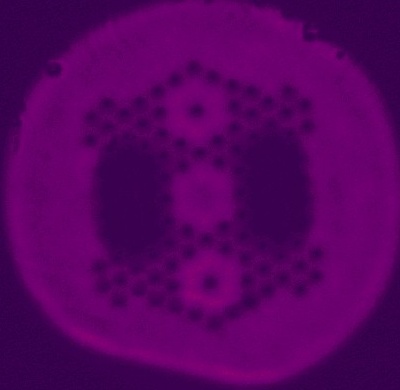 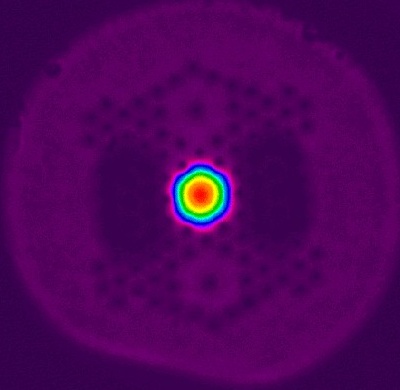 13
Optical Engines, Inc
Etched Air Taper Combiner for Large Diameter PCF Fiber
14
Optical Engines, Inc
Etched Air Taper Combiner Fabrication
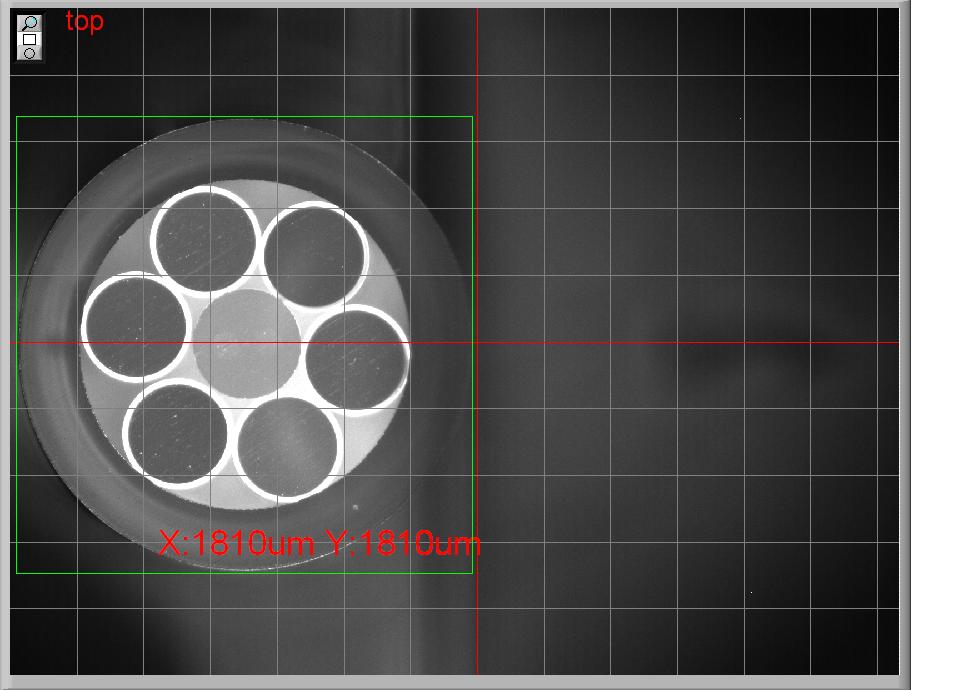 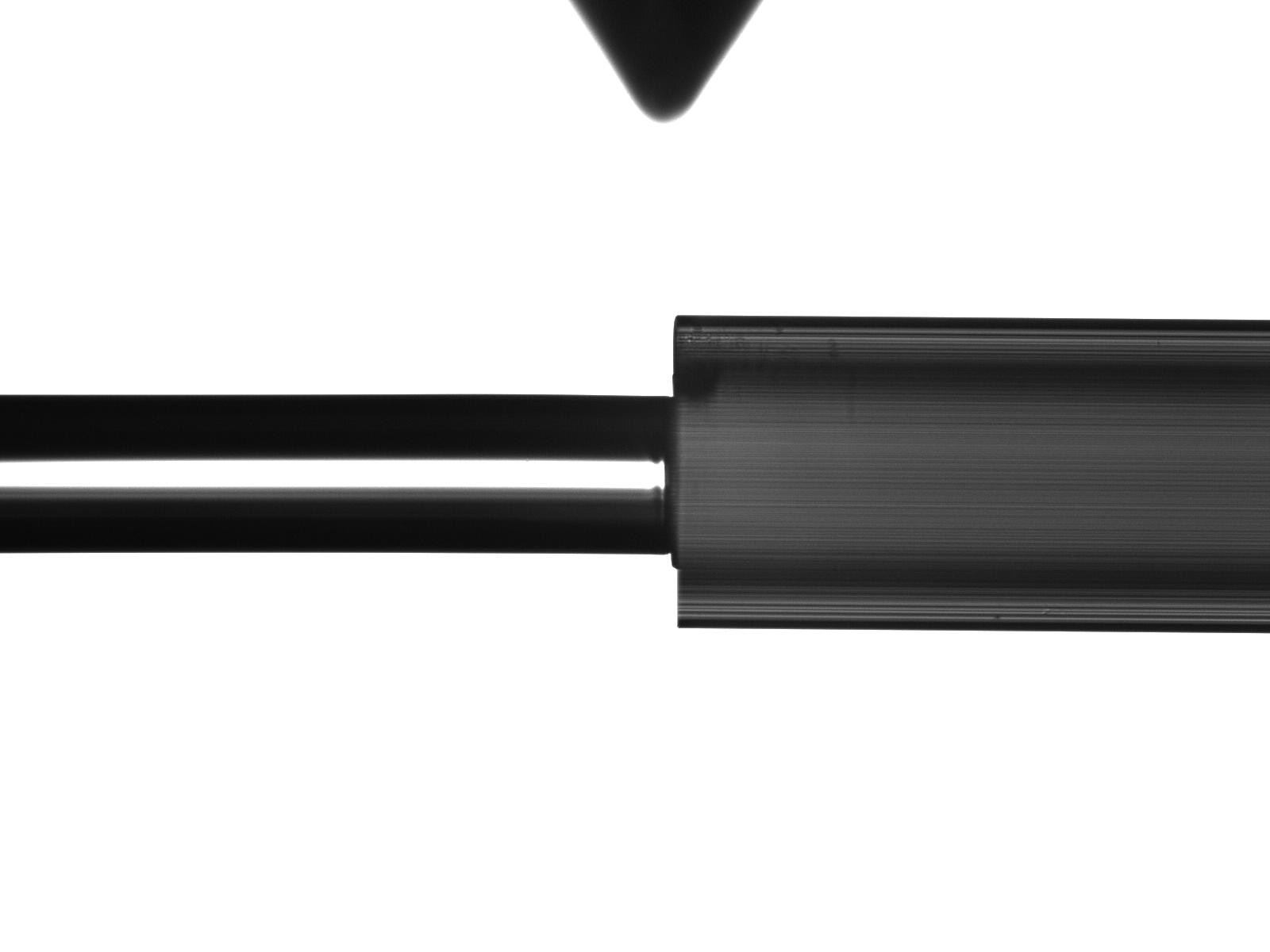 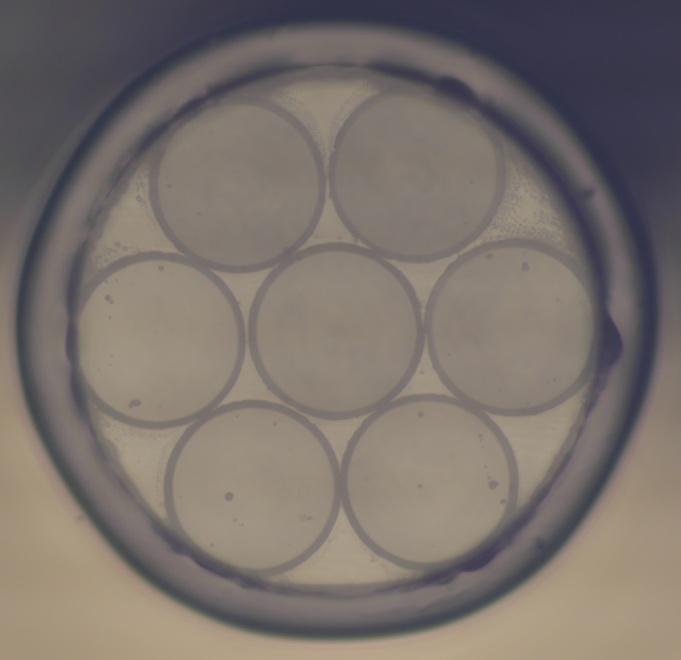 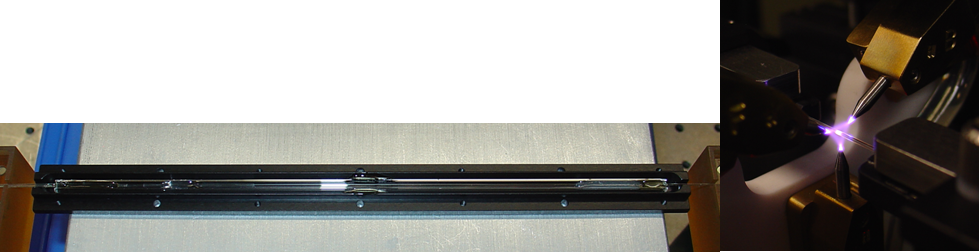 15
Optical Engines, Inc
Combiner Fabrication Results:2 Combiners Fabricated
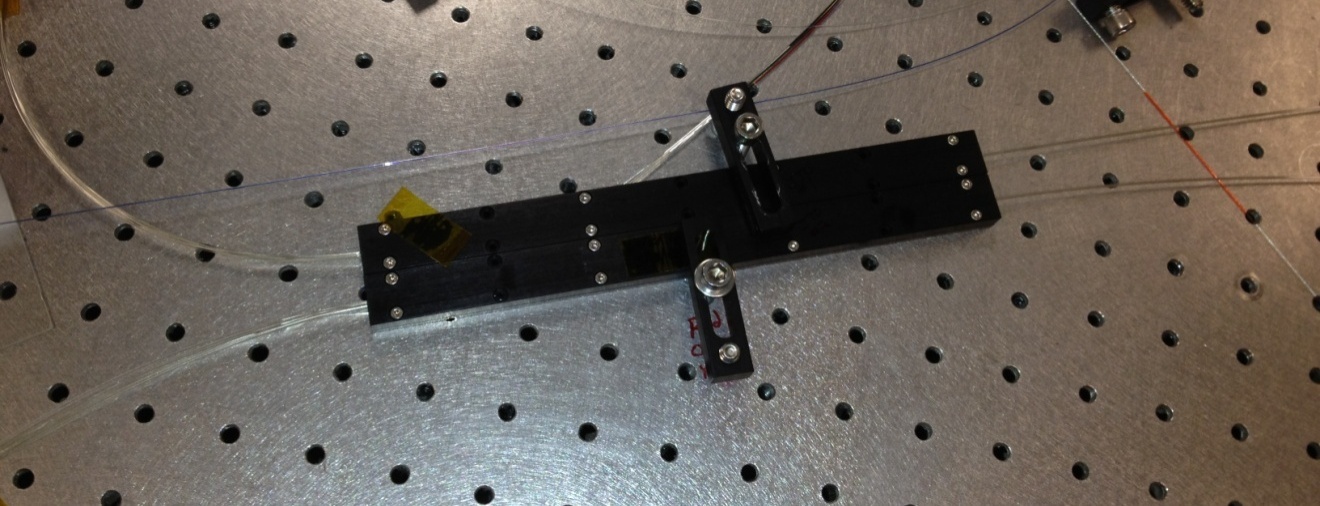 Combiner Pump efficiency at 97%  - 60W heat load at 2kW Pump
   PER:  20dB  - Signal Efficiency Difficult to measure
16
Optical Engines, Inc
New Fiber PCF Cleaving
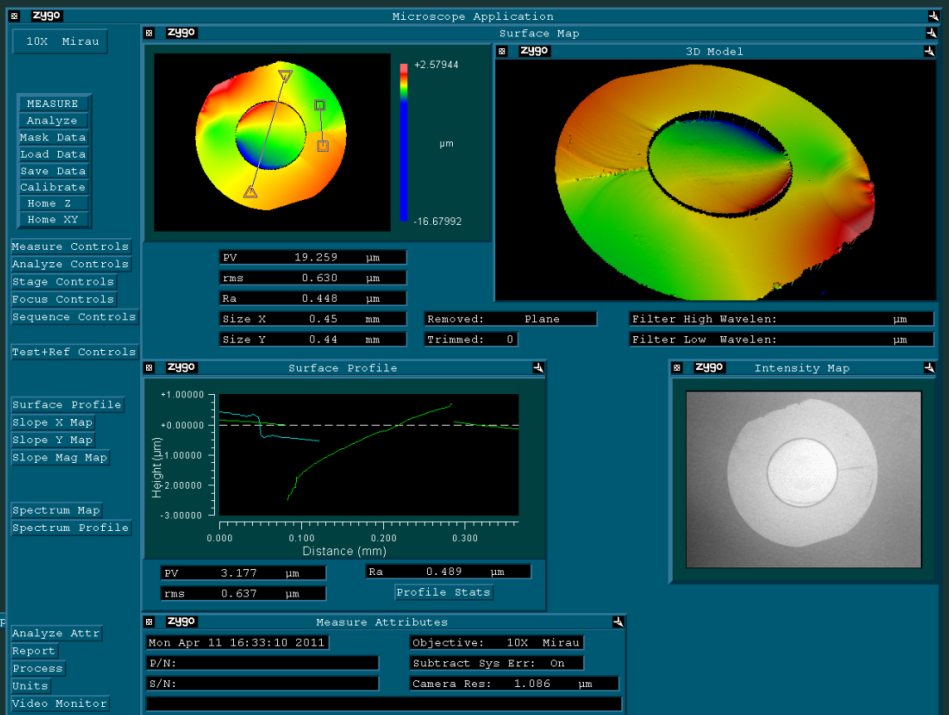 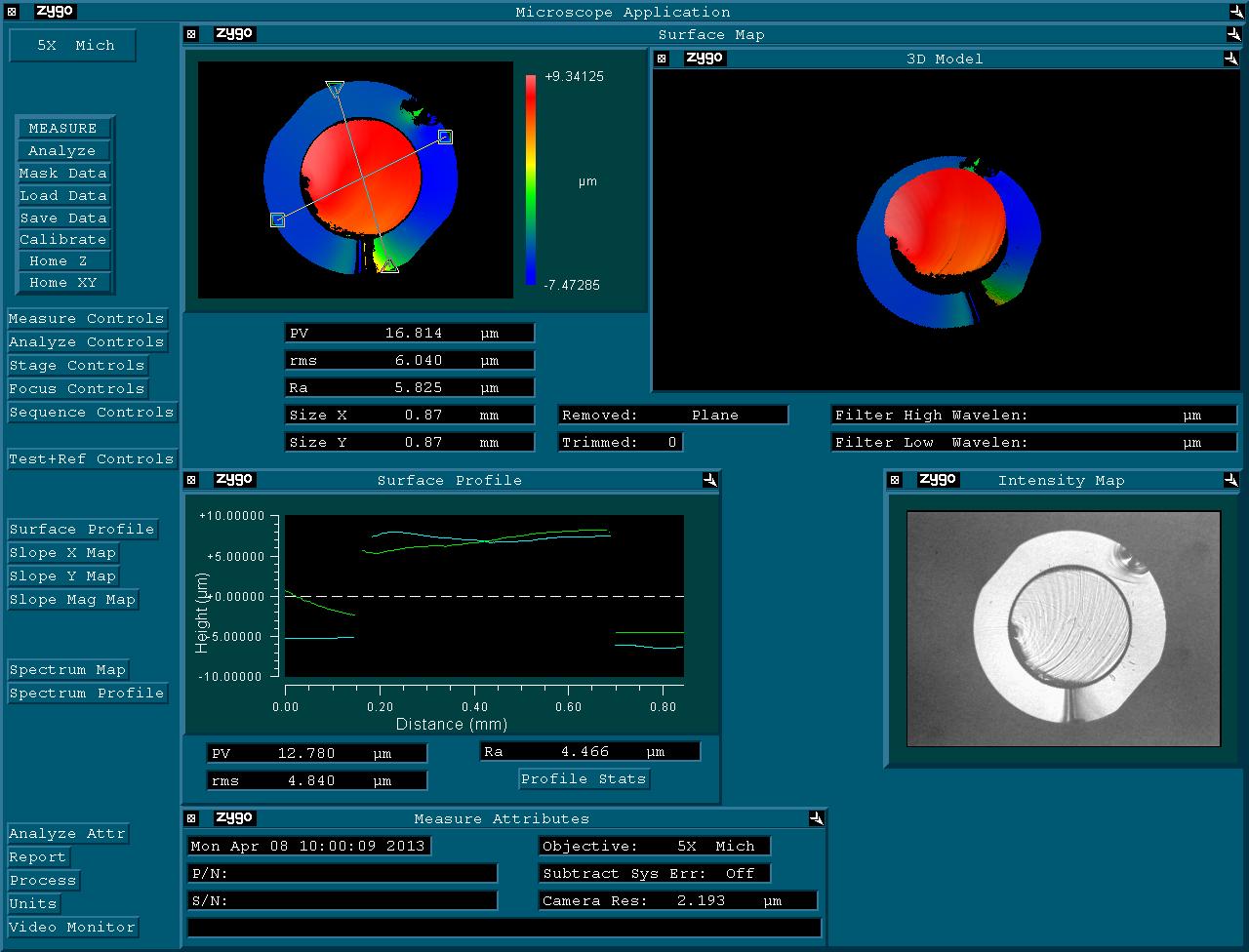 All Fibers delivered for this program are 40/530/875 with Beam type Air Clad
All have 20-30um Center Protrusion
40/500 um PCF Web clad (2008)
40/525 um PCF Web Clad (2012)
40/200 um PCF beam Clad
All Excellent Cleaves
Optical Engines has developed a “reinforcing” cleaving process that reduces protrusion to approximately 10um.   Sufficient to progress – yet improvement is needed
17
Optical Engines, Inc
PCF Passive – PCF Active Fiber Splice
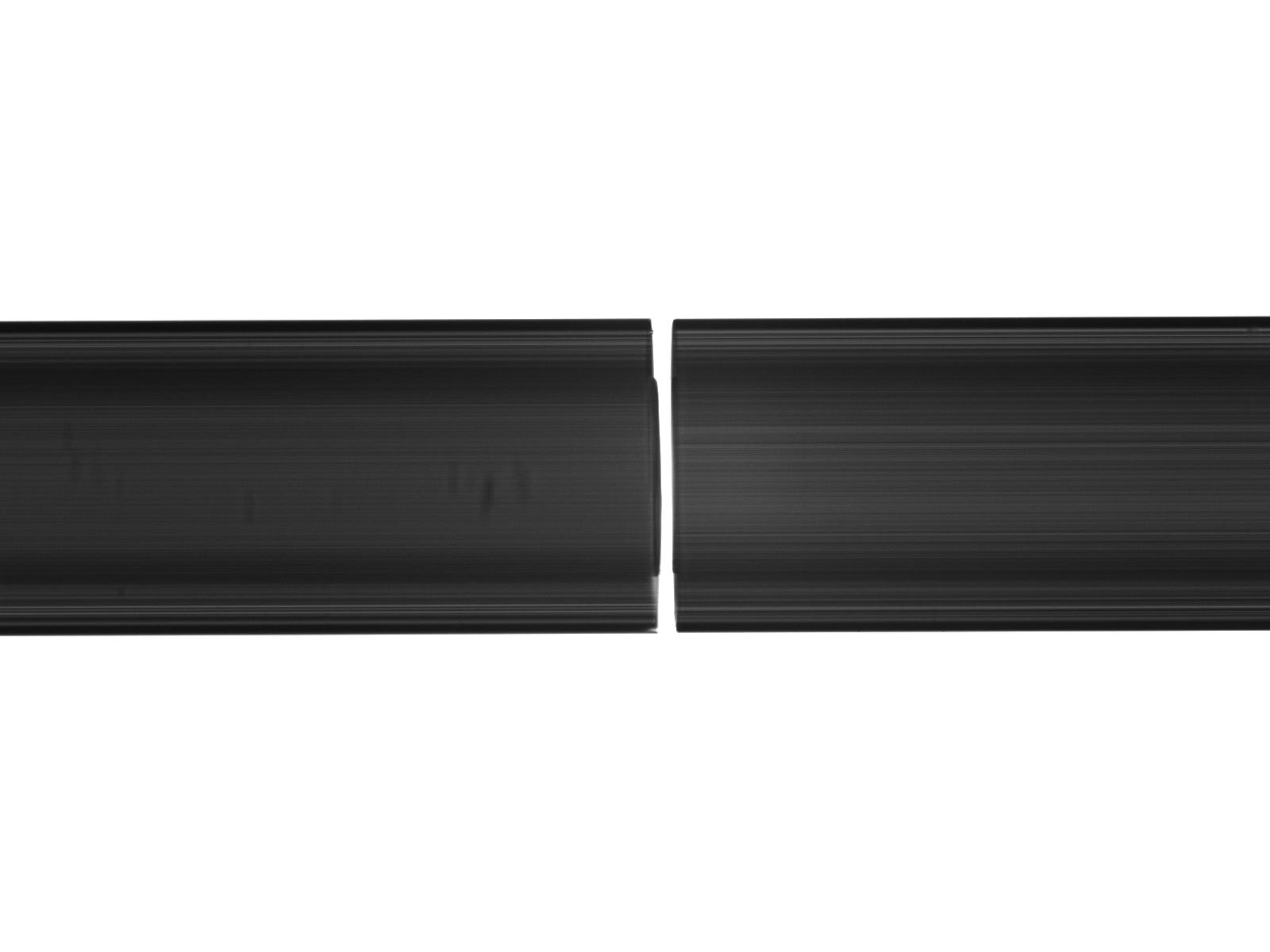 Improve Cleaving
Process to 
10um Protrusion
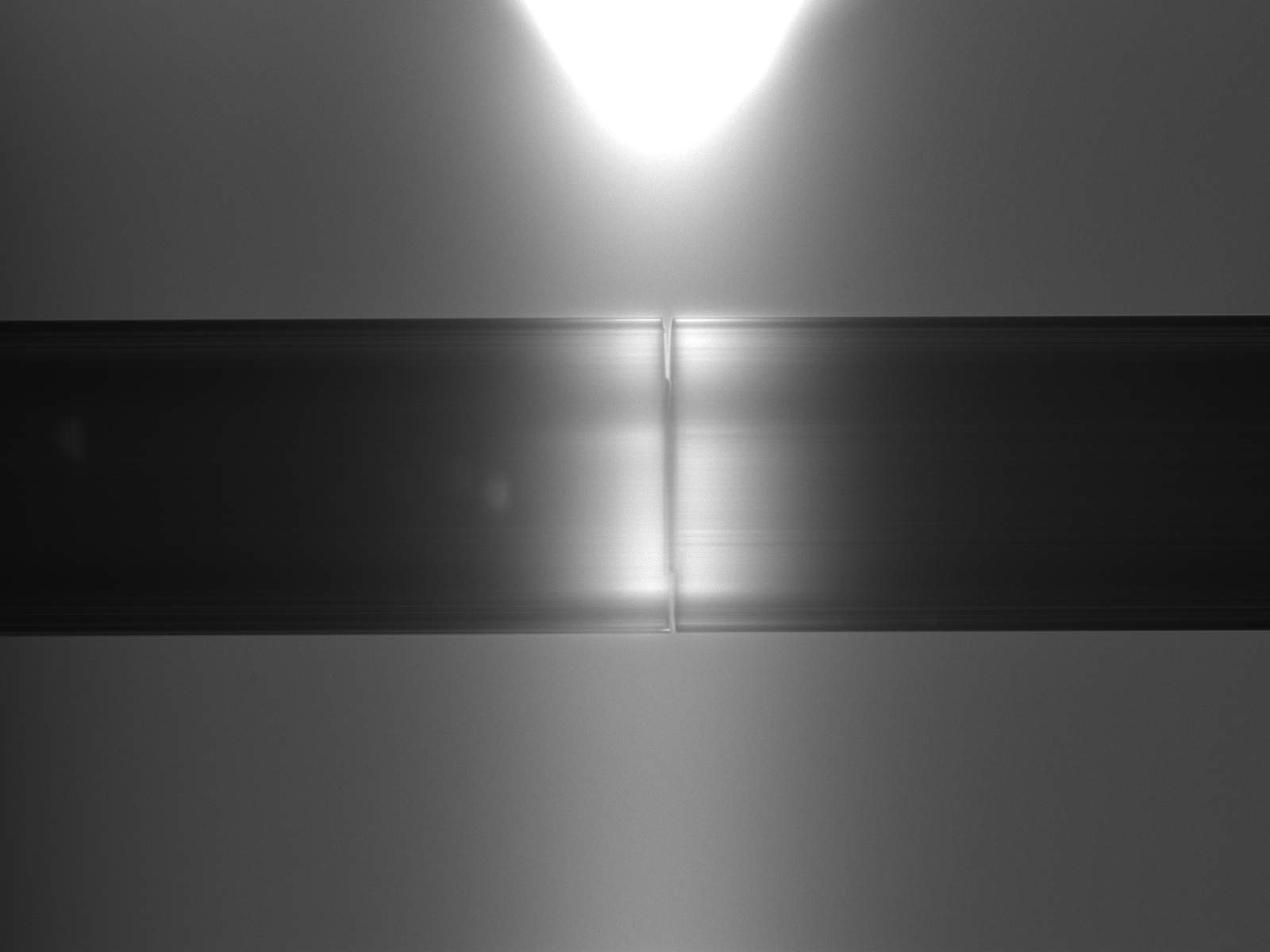 97.4% Pump Efficiency
95.2% Signal Efficiency
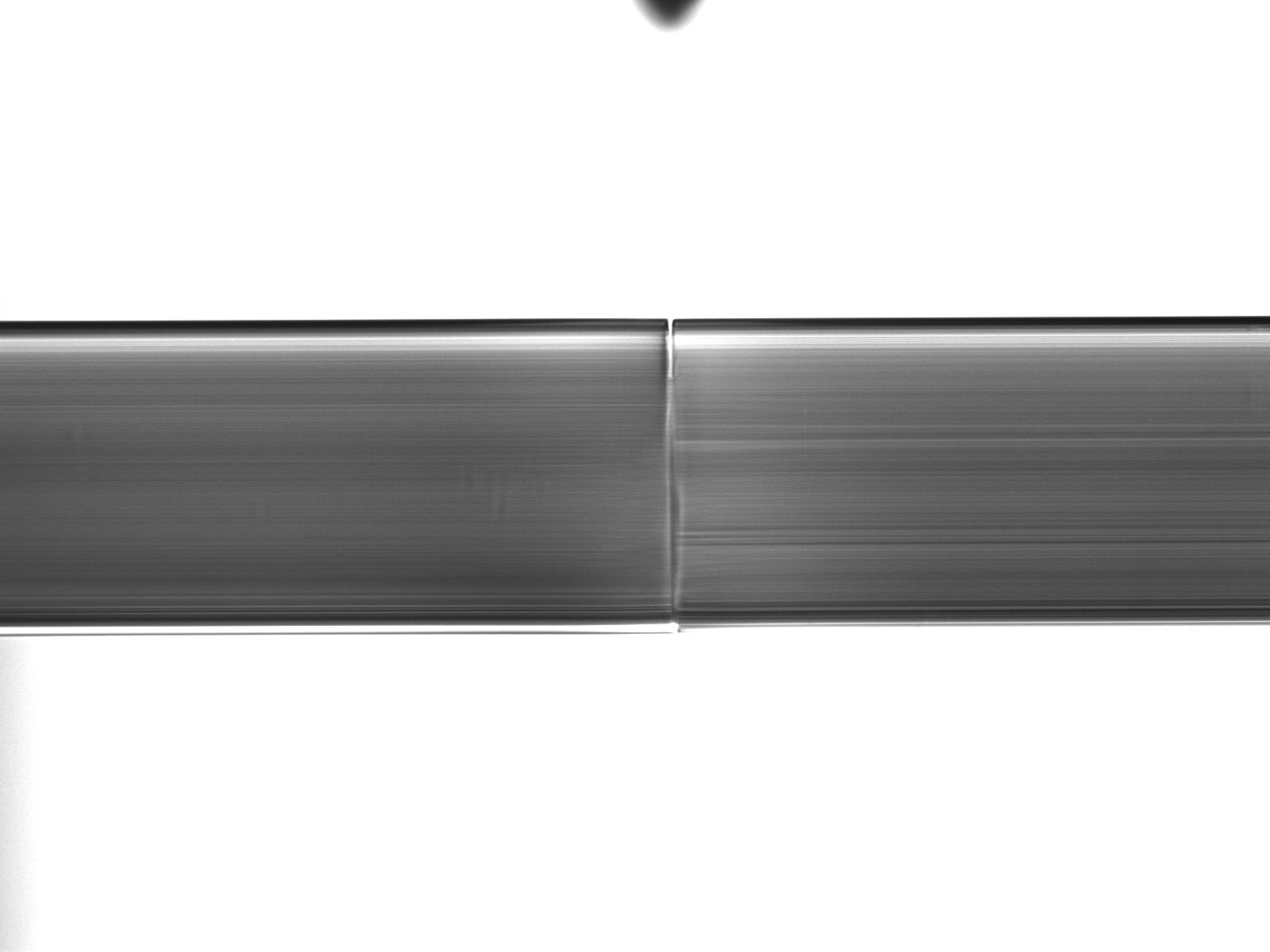 No Detectable
Air Hole Collapse
18
Optical Engines, Inc
Power Amplifier Stage
PCF P to PCF A Splice
Fiber Output
Fiber Coupled Pumps
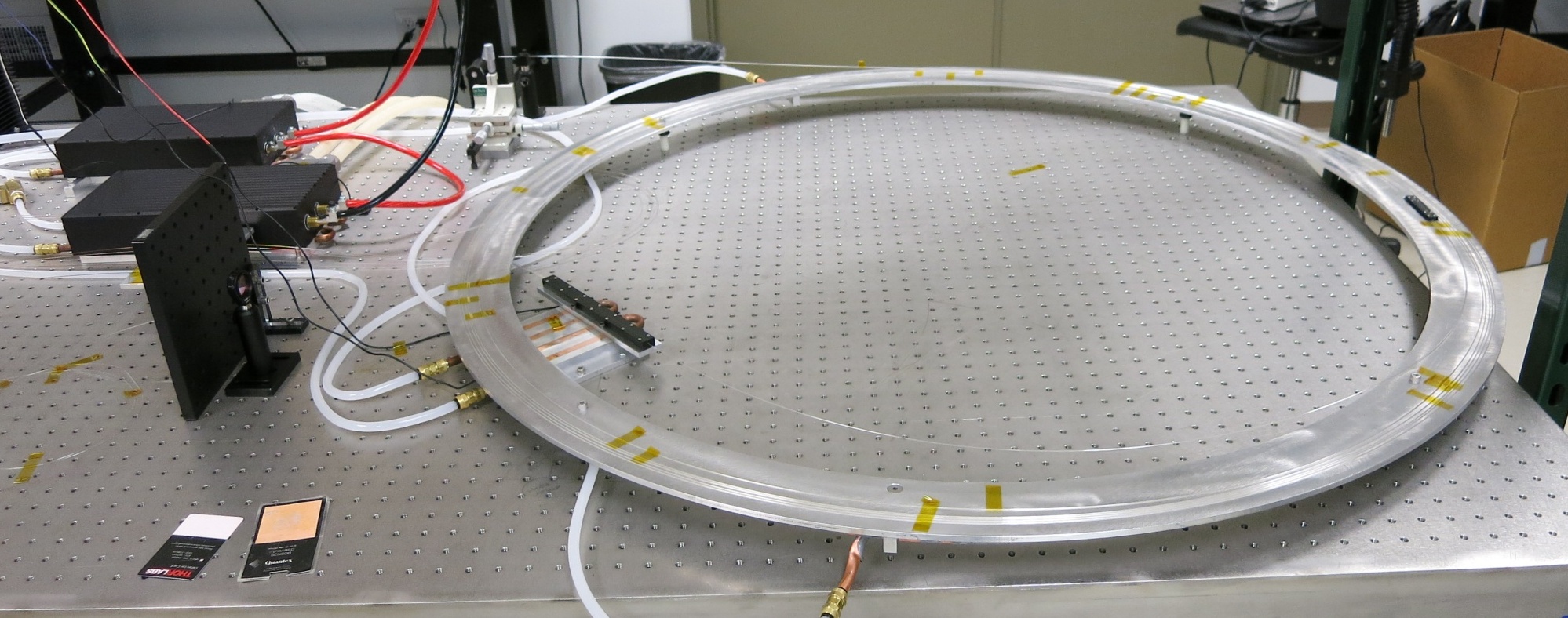 PCF Fiber on Water cooled Ring
Pump Combiner
The first fiber to be integrated is the AFRL2 SAT Fiber.  This fiber does not have Coil Control, so it needs to be mounted on a large water cooled ring.  The remaining fibers have coil control and can be mounted in the spiral mount
19
Optical Engines, Inc
3X fiber Coupled Stacks
Fiber Outputs
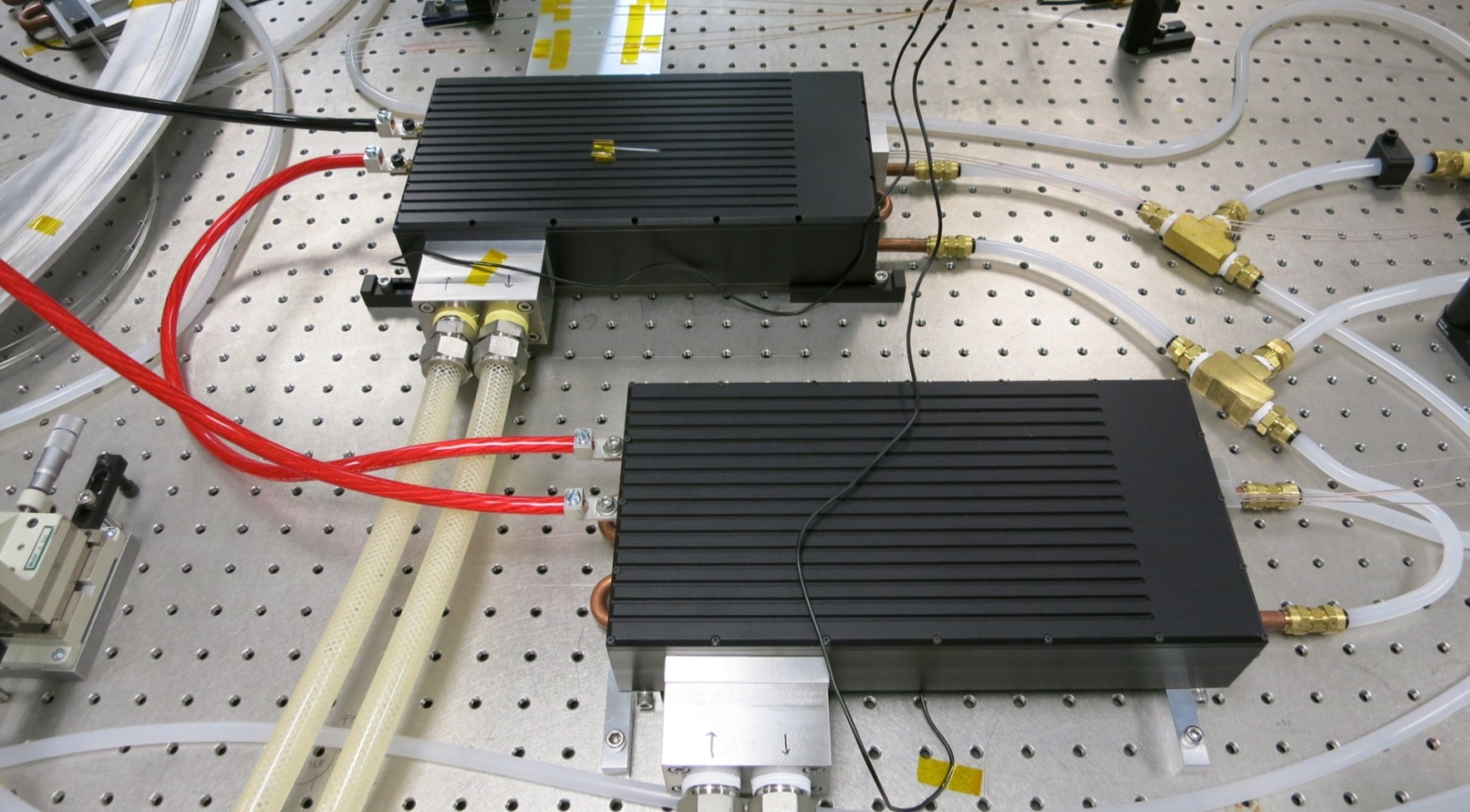 3.8kW of available Laser Diode power, 1.8 – 2 kW of fiber coupled power into 6 400um.22NA fibers.  Working to achieve over 3kW.  
  Possibilities:  over 4kW fiber coupled pump,  factor of 2-3 size reduction. Costs below $10/W
20
Optical Engines, Inc
Current Status: AFRL2 PCF Fiber Results
At “Bring Up” stage to Check for thermal performance
  20m AFRL2 SAT  GT fiber, Co pumped – Monolithic
  > 80% Slope Efficiency  -  150 and 600MHz Modulation
  SBS – MI:  Begin to see first signs
* PER Might be affected by slight amount of cladding light
21
Optical Engines, Inc
Current Status: AFRL2 PCF Fiber Results
@  500w Input 976 nm Pump
Combiner
PCF P-A Splice
End Cap
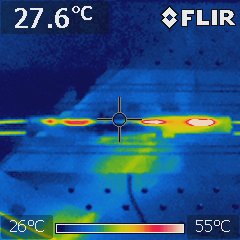 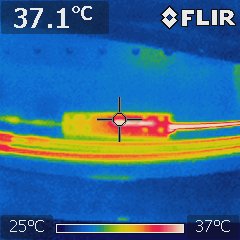 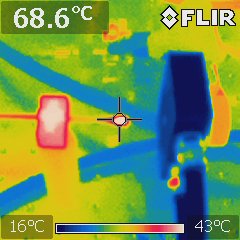 96% Pump Efficiency
60% Signal Efficiency
97.4% Pump Efficiency
95.2% Signal Efficiency
~ 20W unabsorbed Pump
10% of Signal in Cladding
22
Optical Engines, Inc
Pulsed PCF Amplifier Stage
1-3m Passive PCF Delivery Cable
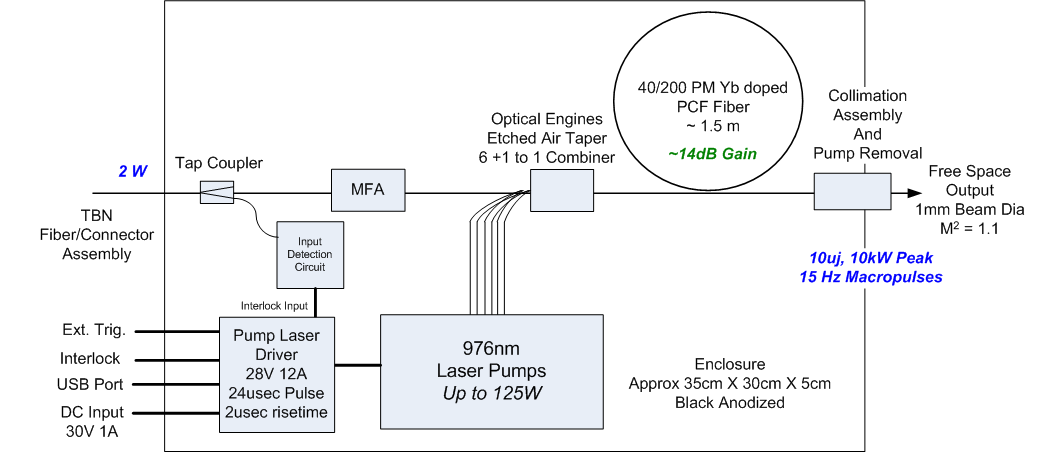 Optical Engines, Inc
Best of Both Worlds Amplifier
PCF Fiber Amplifiers
500uj in nsec pulses
Femtoseconds to CW
Doesn’t need coiling for mode control
Active and Passive Delivery Cables
Fiber Pumping
Can Remote pumps for bulk stages and deliver via fiber.  
Bulk amplifier is a rod in the bundle
Optical Engines, Inc
Summary and Conclusions
PCF Amplifiers have many Design “Handles”
Pumping Options to kW
Wide Array of Seed Options
Wide Array of Input and Output Options
High Degree of Hybrid Options
Wide array of integration options
Need to look at the whole pulse generation system
Call Us!
Optical Engines, Inc. Confidential and Proprietary